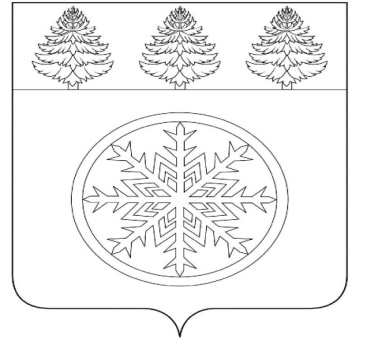 Проект бюджетаЗиминского городского муниципального образованияна 2025 год и плановый период2026 и 2027 годов (Проект Решения Думы Зиминского городского муниципального образования)
Управление по финансам и налогам администрации
Зиминского  городского муниципального образования
Проект Решения Думы Зиминского городского муниципального образования «О бюджете Зиминского городского муниципального образования на 2025 год и на плановый период 2026 и 2027 годов» подготовлено в соответствии с требованиями:

Бюджетного кодекса Российской Федерации

Федерального закона от 06.10.2003 г. № 131-ФЗ «Об общих принципах организации местного самоуправления в РФ»

Приказа Министерства финансов Российской Федерации от 24.05.2022г. № 82н «О порядке формирования и применения  кодов бюджетной классификации Российской Федерации, их структуре и принципах назначения»

Приказа Министерства финансов Российской Федерации от 10.06.2024г. № 85н «Об утверждении кодов (перечней кодов) бюджетной классификации Российской Федерации на 2025 год (на 2025 год и на плановый период 2026 и 2027 годов)»

Закона Иркутской области от 22.10.2013 г. № 74-ОЗ «О межбюджетных трансфертах и нормативах отчислений в местные бюджеты»

Положения о бюджетном процессе в Зиминском городском муниципальном образовании

Основных направлений налоговой и бюджетной политики Зиминского городского муниципального образования на 2025 год и плановый период 2026 и 2027 годов

Муниципальных программ и иных документов
ОСНОВНЫЕ ПАРАМЕТРЫ ПРОЕКТА БЮДЖЕТА                                                                 ЗИМИНСКОГО ГОРОДСКОГО МУНИЦИПАЛЬНОГО ОБРАЗОВАНИЯ
на 2025 год и  плановый период 2026 и 2027 годов
(тыс.руб.)
Показатели поступления доходов 
с учетом изменения бюджетного и налогового законодательства в бюджет
Зиминского городского муниципального образования в 2023-2027 годах (тыс.руб.)
Анализ доходов бюджета Зиминского городского муниципального образования на 2025 – 2027 годы, тыс. рублей
-184 137,1 
(-17,1%)
2 853 025,4
2 668 888,3
-1 033 638,6
(-38,7%)
-94 021,7
(-5,7%)
Структура налоговых и неналоговых доходов местного бюджета, тыс. рублей
Структура безвозмездных поступлений областного бюджета, 
тыс. рублей
Расходы бюджета Зиминского городского муниципального образования (тыс.руб.)
Исполнение расходов бюджета ЗГМО по функциональной структуре
(тыс. руб.)
Структура расходной части  бюджета 
в разрезе муниципальных программ (тыс.руб.)
10
Публично – нормативные обязательства                                                   Зиминского городского муниципального образования (тыс. руб.)
Спасибо за внимание !
Управление по финансам и налогам 
Зиминского городского муниципального образования

Контактная информация:
г.Зима, ул. Лазо, д. 25
Тел./факс :8(39554)3-60-90
E-mail: fin04@govirk.ru
Официальный сайт:
www.zimadm.ru